EATING HABITS
“Live not to eat but eat to live”
Betty Botter bought some butter, "But," she said, "this butter's bitter. If I bake this bitter butter, It will make my batter bitter. But a bit of better butter - That would make my batter better." So she bought a bit of butter, Better than her bitter butter, And she baked it in her batter, And the batter was not bitter. So 'twas better Betty Botter Bought a bit of better butter.
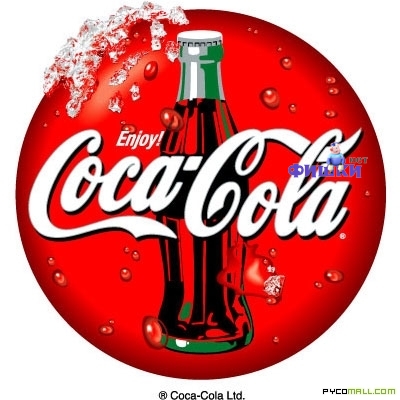 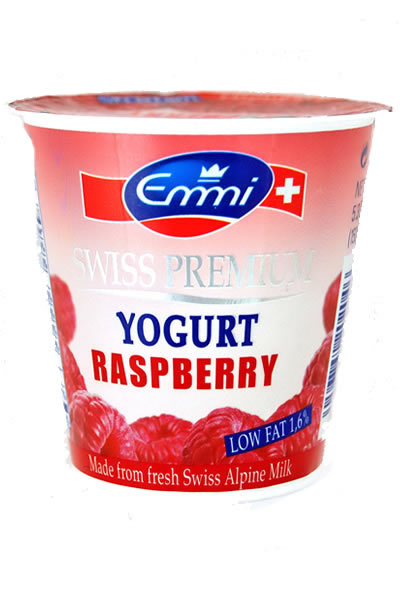 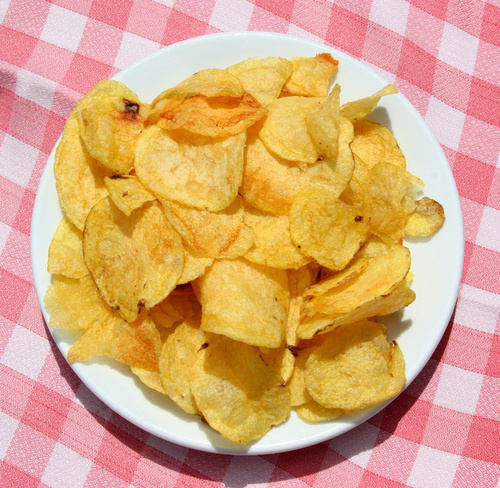 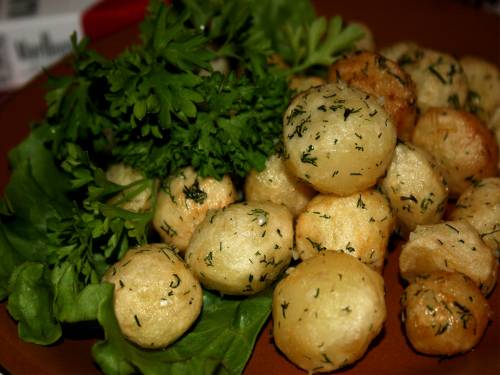 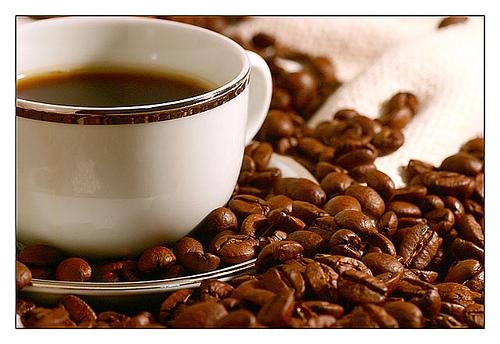 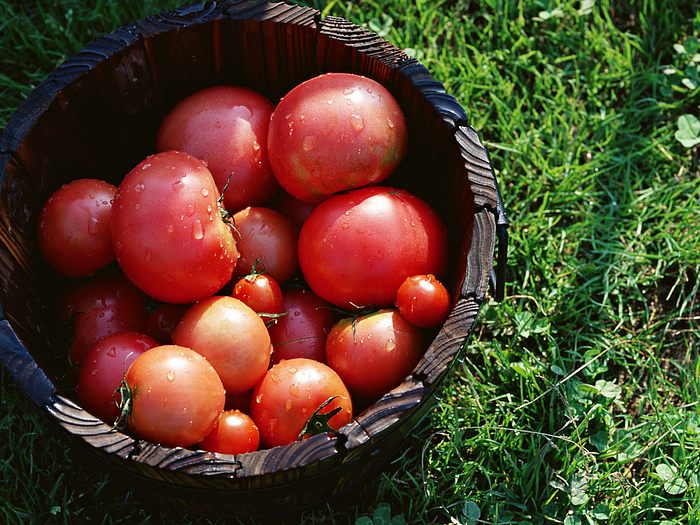 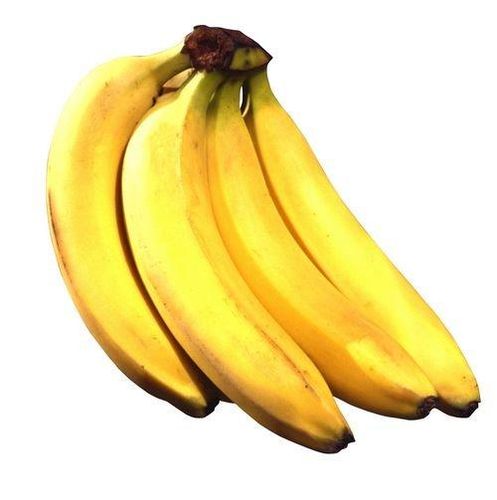 Divide food products into 4 categories
Fruit
Vegetables
Junk food
Diary products
Eating habits
Pinch                            chocolate
Bar                                sugar
Slice                     of     bread
Teaspoon                     cheese
Loaf                              milk
Litre                             salt
Food preparation
Slice                      нарезать ломтиками
Peel                      срезать кожицу
Pour                     наливать
Chop                     рубить
Grate                    тереть на терке
Beat                     взбивать 
Melt                     таять
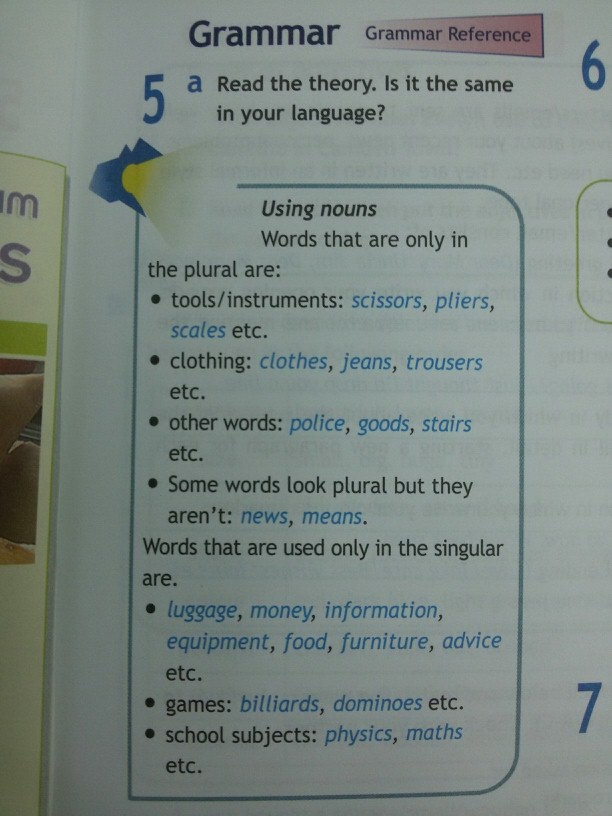 slice peel chop grate beat pour melt
potatoes           butter          chocolate
    eggs       cream        sauce 
          onions        bread            vegetables
cake          coffee         carrots 
         bananas                        cheese
                          juice
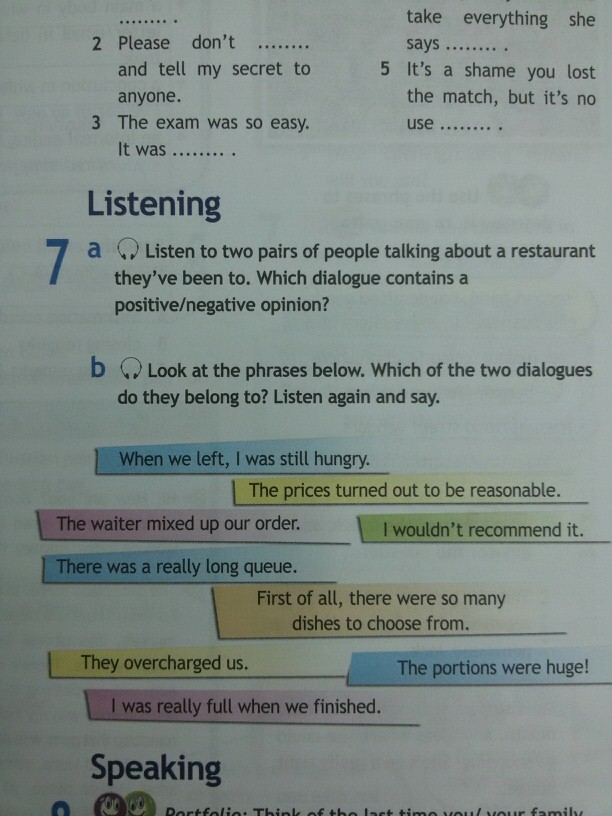 Find the odd words.
carrot, onion, cabbage, potato, strawberry
bacon, beef, turkey, pork
beer, lemonade, tea, sugar, coffee, juice
grapes, apple, pear, ice-cream
butter, cheese, yoghurt, bread, milk
“At the restaurant”
Waiter: Good evening, sir. May I take your order?
Tim: Yes, please. I’ll have the vegetable soup to start with.
Waiter: And for the main course?
Tim: I’m not sure. What’s today special?
Waiter: It’s grilled fish with carrots.
Tim: That’s sounds nice. I’ll have that, please.
Waiter: Would you like anything to drink?
Tim: A large glass of mineral water, please.
Waiter: Thank you.
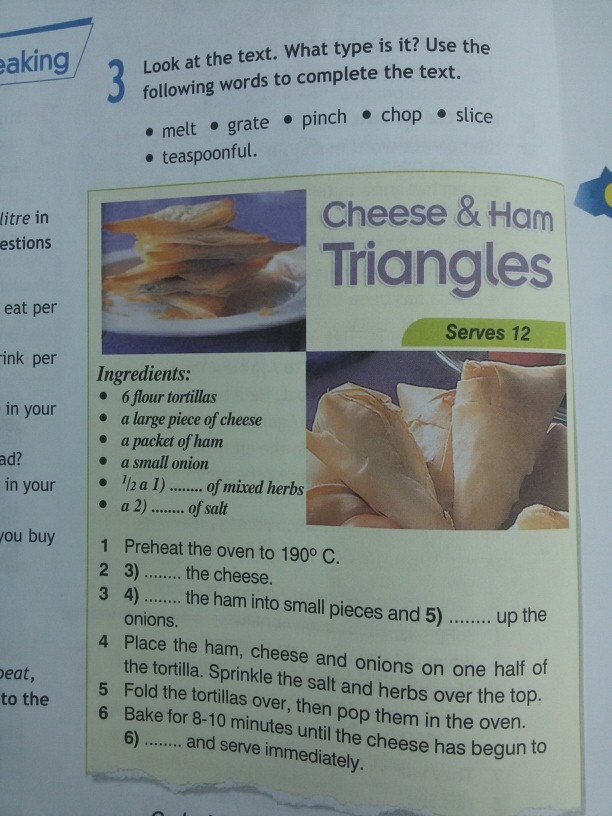 For your homework:
make up a story about your latest visit of a café or restaurant.